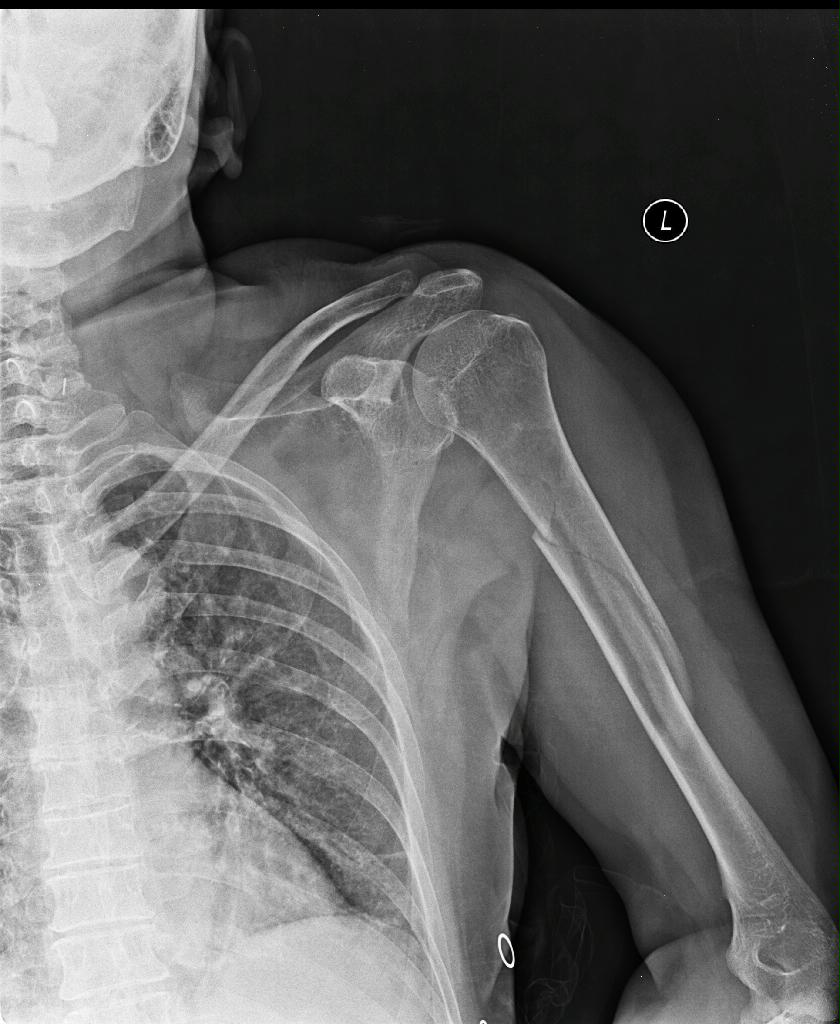 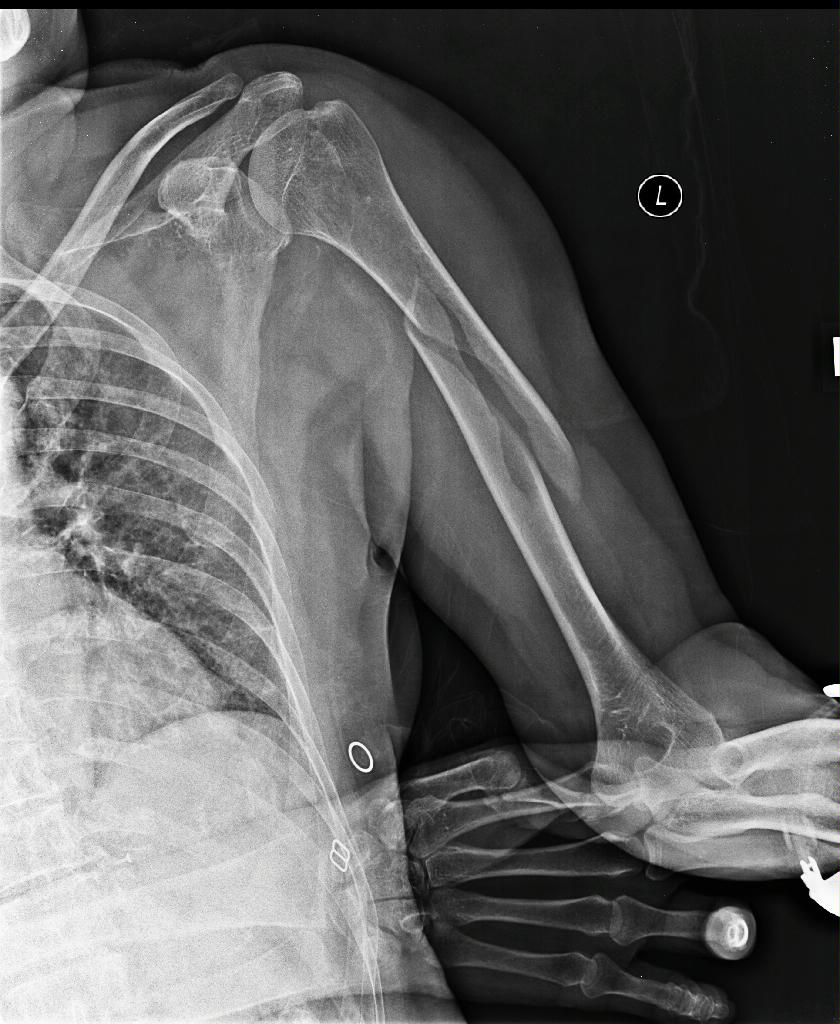 06/08/2016
06/08/2016
DOB:15/09/1944. Age 72 ears old. Very active. Has three sons one Orthopaedic surgeon in Athens, 
one Neurosurgeon and one vascular surgeon. A very functional and comfortable U-slab was applied at that stage.
DOB:15/09/1944. Age 72 ears old. 

Very active. 

Has three sons one Orthopaedic surgeon in Athens, one Neurosurgeon and one vascular surgeon. 

A very functional and comfortable U-slab was applied at that stage.
She wants good use of her arm / hand straightaway

She doesn’t want to keep a U-slab and sling for 6 to 8 weeks.
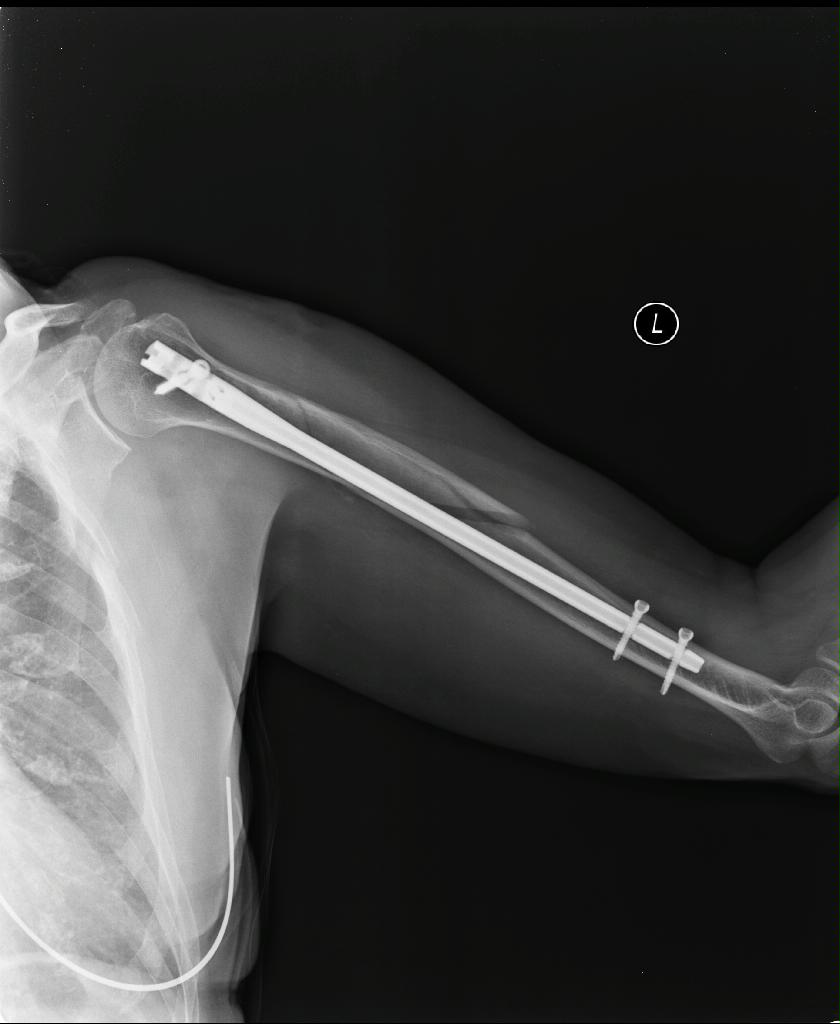 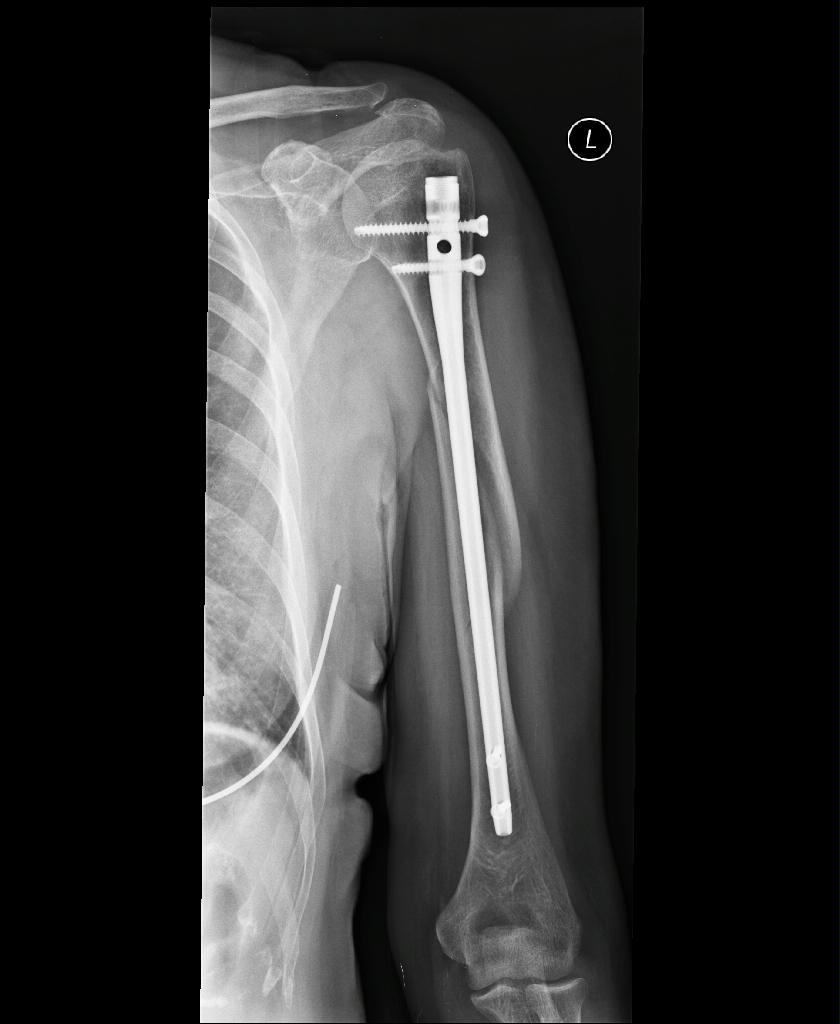 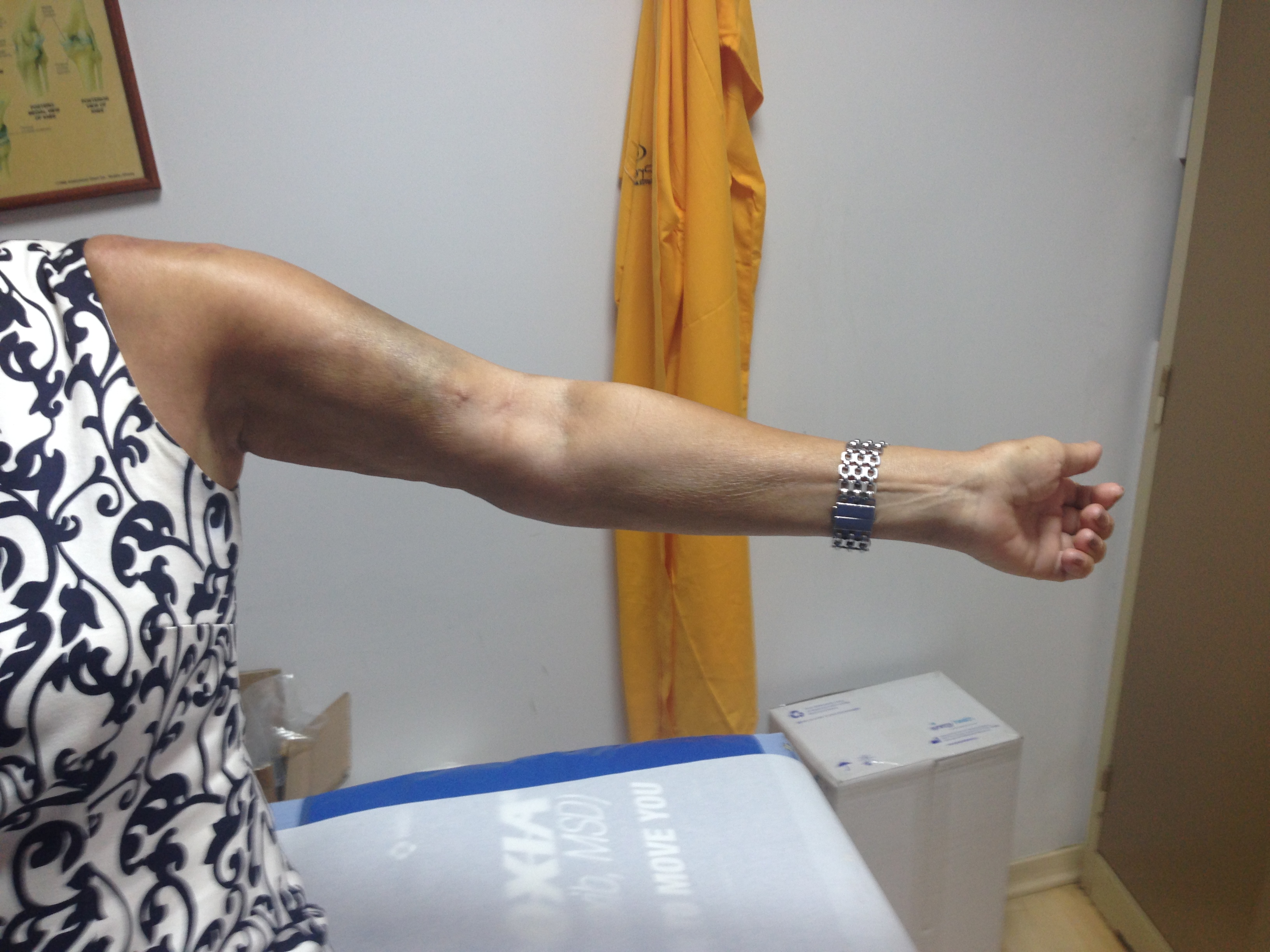 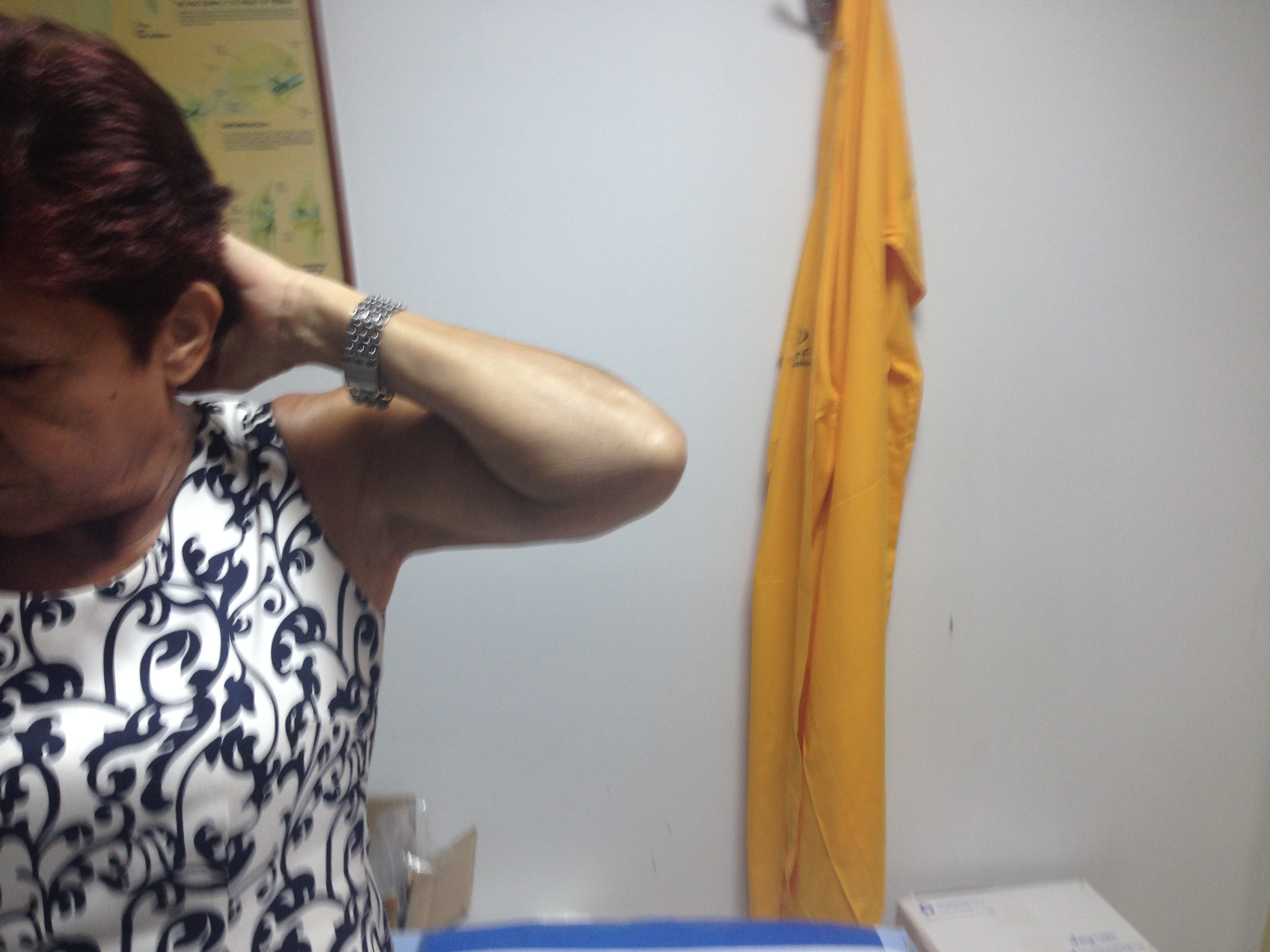 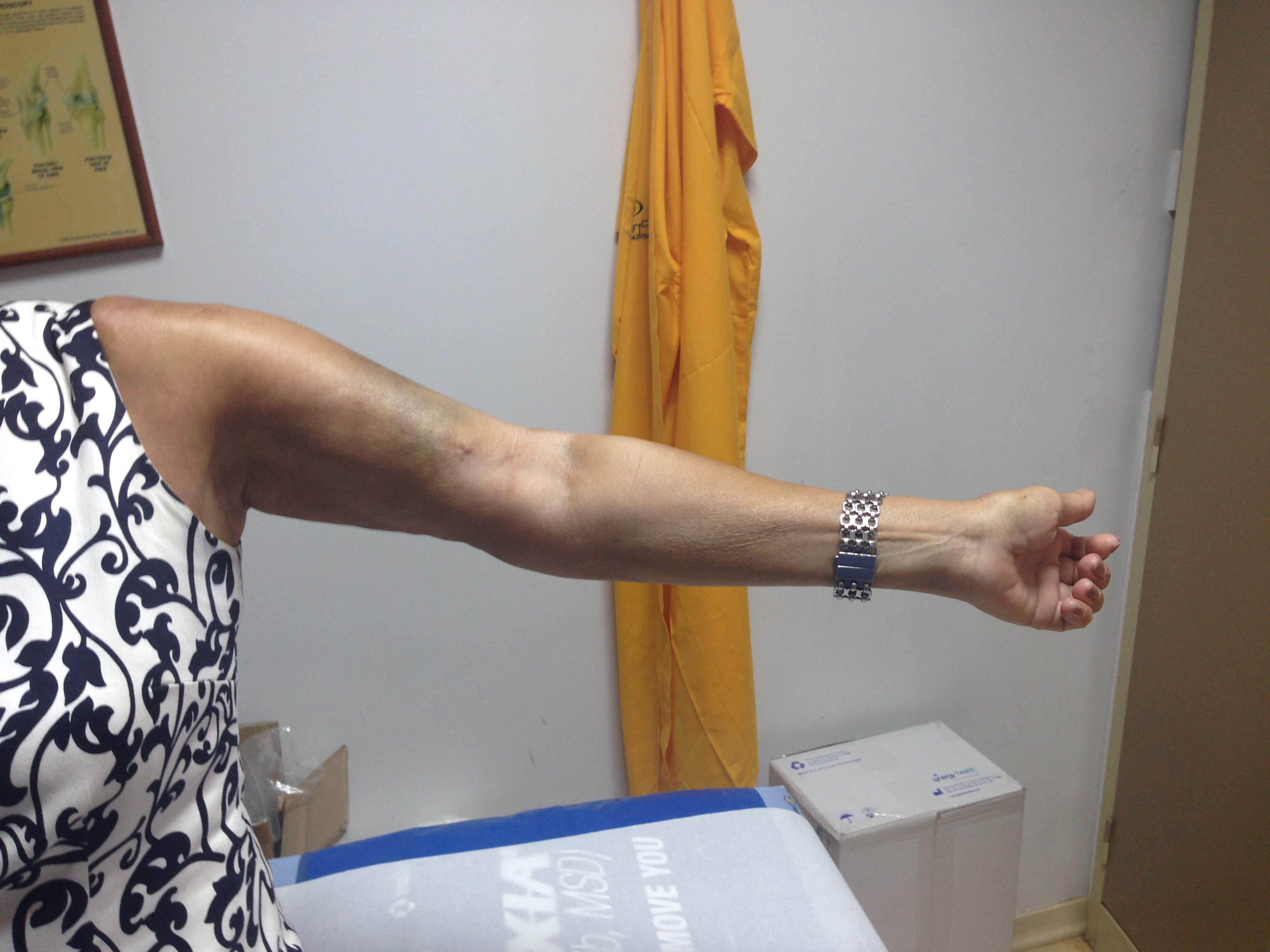